Выбери красные предметы
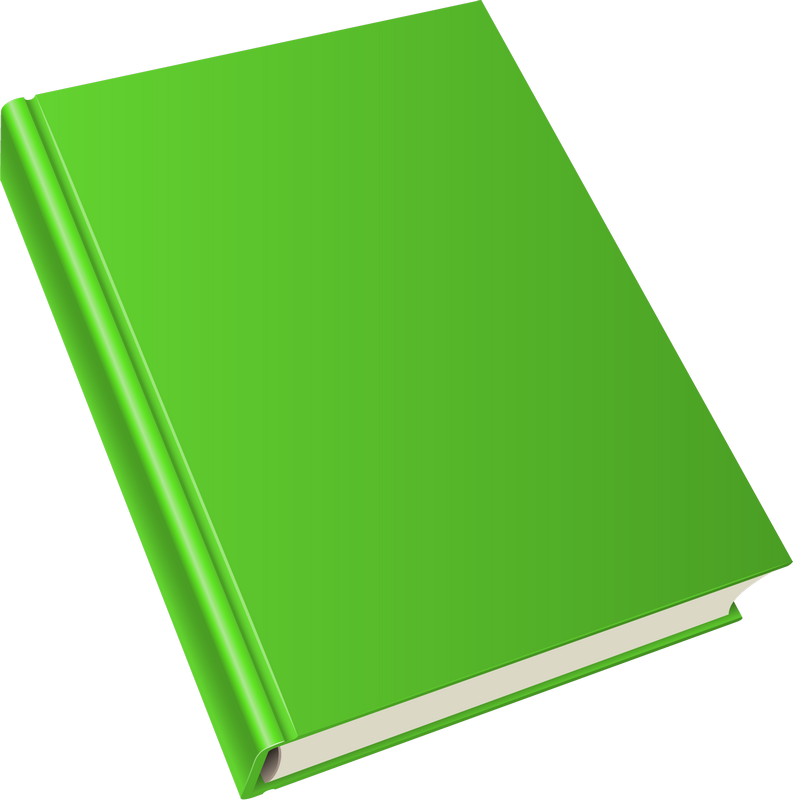 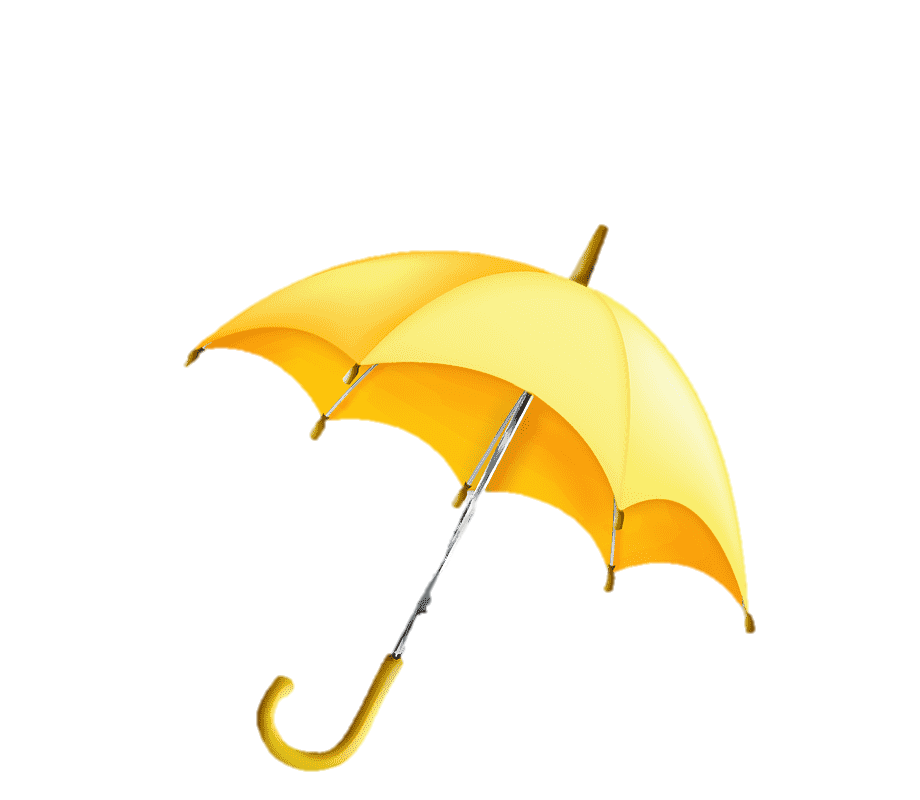 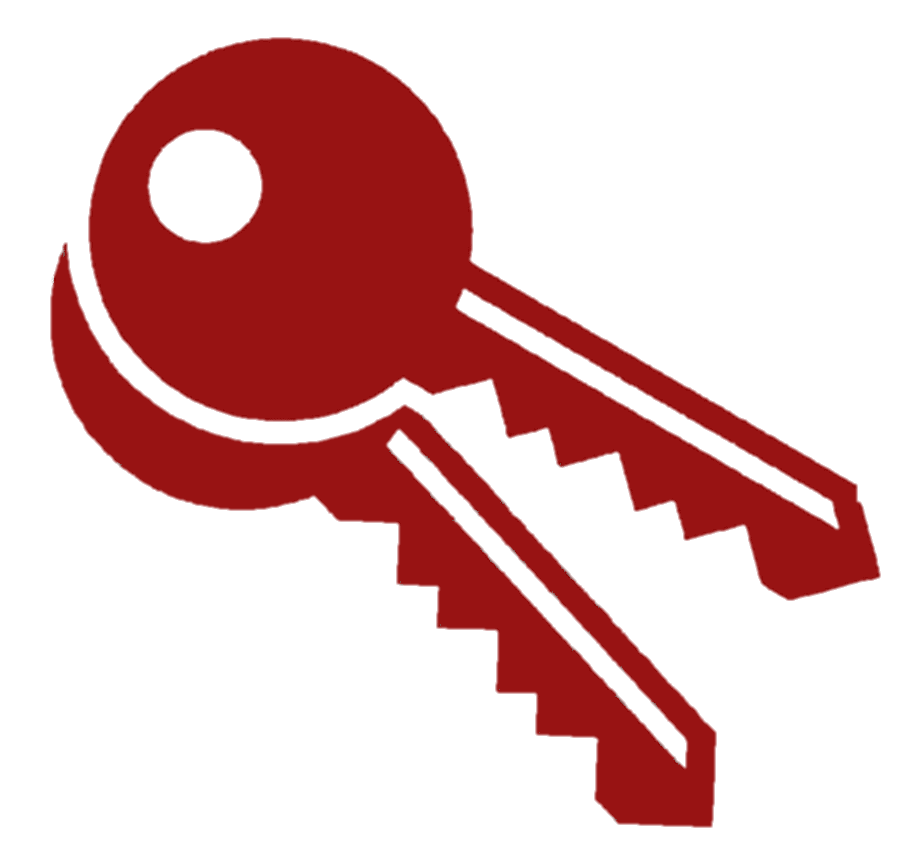 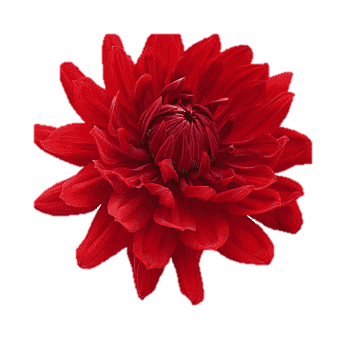 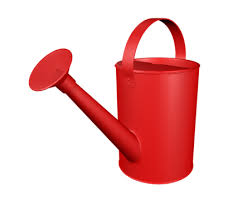 Выбери больших животных
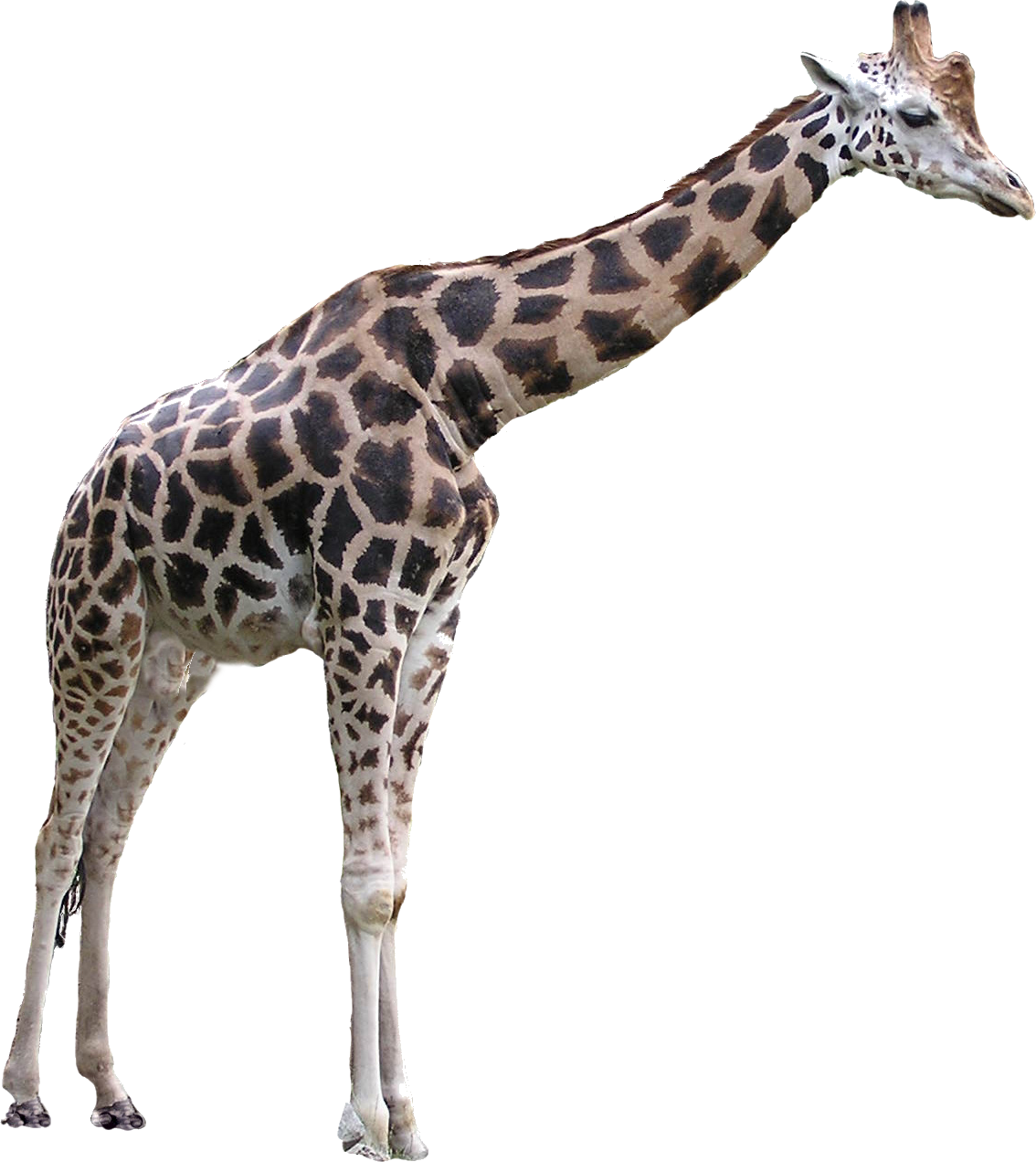 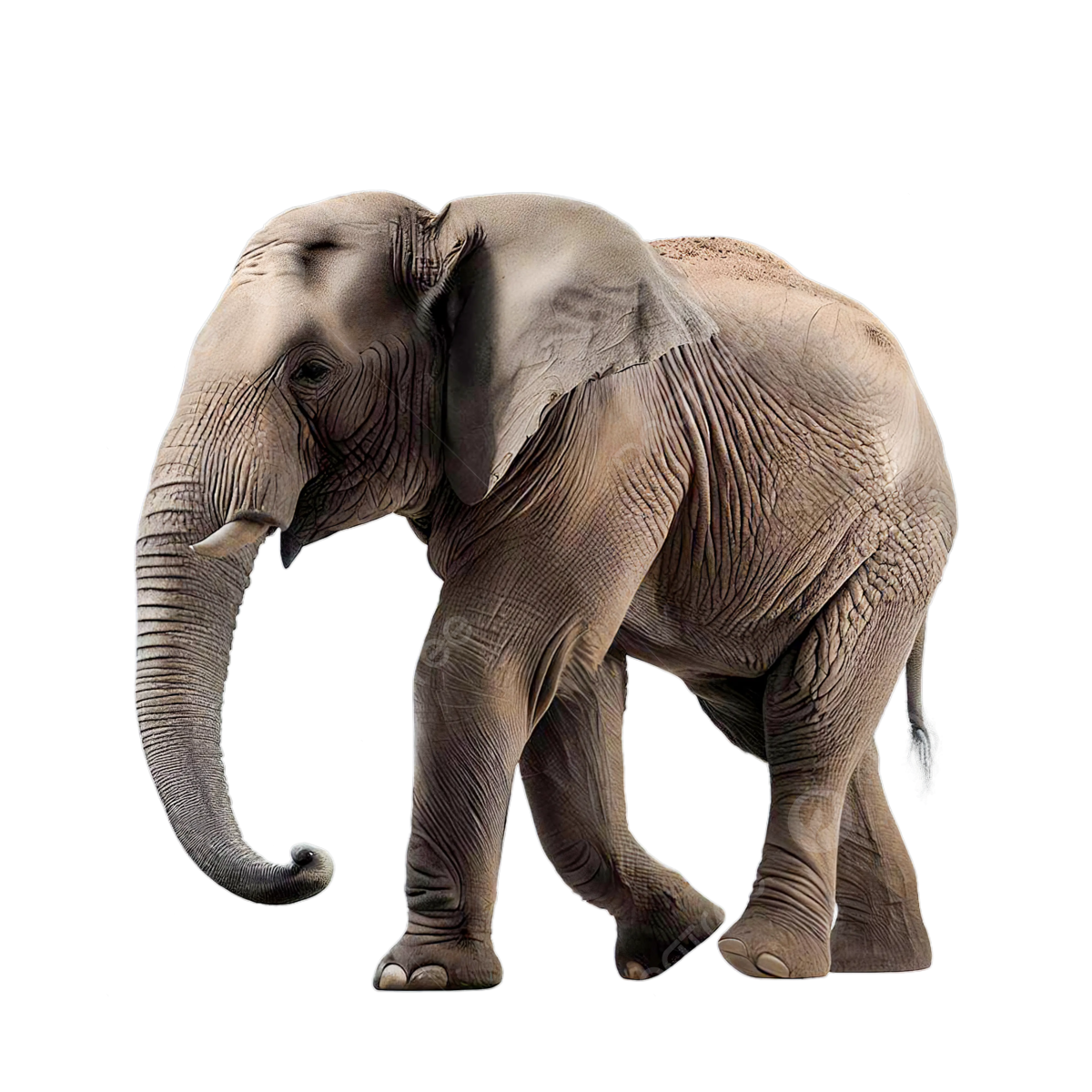 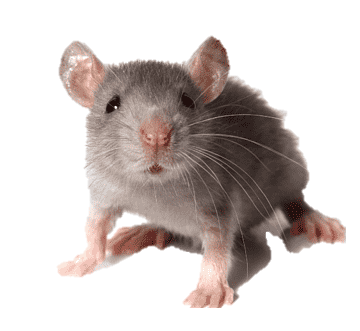